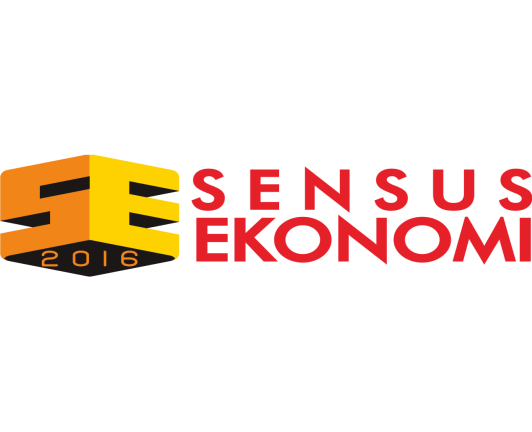 Development of Islamic Financial Institution in Indonesia
Suswandi
Beirut, Oct 24-26, 2017
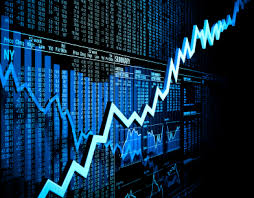 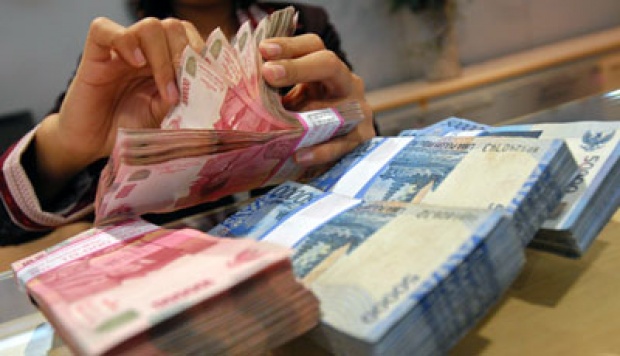 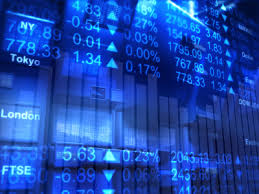 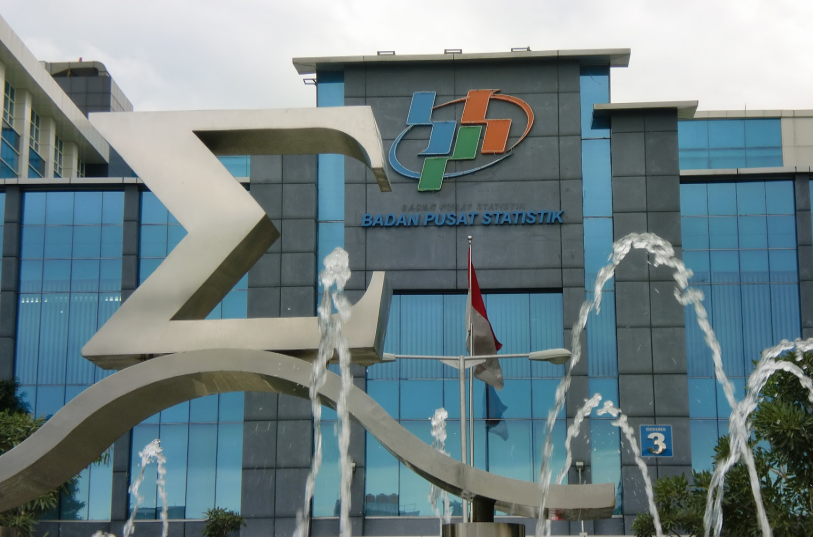 Outline Presentation
Financial Institution and Capital Market in Indonesia
Islamic Financial Institution and Capital Market
Islamic Finance in Indonesia’s National Account
Economic Growth
Economic Growth
Indonesia and Global Economic Growth
Indonesia GDP Growth by Expenditure on Q2-2017
Distribution of GDP Expenditure on Q2-2017
Indonesia GDP Growth by Production on Q2-2017
Distribution of GDP Production on Q2-2017
Financial Institution and Capital Market in Indonesia
General Conditions of Conventional Banks
Rural Bank Performance Indicators
Stock Trading by Foreign and Domestic Investors
Bond Trading Transaction
Number of Securities Companies
Non Banking Assets from 2012-2016 (Rp Triliun)
Note: Based on unaudited financial data as of 31st December 2016
Number of Non Banking Institution at of 31st Dec 2016
Invest Distr of Pension Funds 2012-2016 (Rp trillion)
Assets, Liabilities, and Equity Growth of Finance Companies (Rp trillion)
Islamic Financial Institution and Capital Market
Sharia Banking Indicators
Indonesia Sharia Stock Market Capitalization (Rp trillion)
Corporate Sukuk Issuances
Sharia Investment Funds Performance
Outstanding Government Islamic Securities (SBSN) Performance
Sharia Nonbank Financial Industry Asset Growth from 2012-2016 (Rp Billion)
Number of Sharia Insurance Companies from 2012-2016
Number of Sharia Finance Companies from 2012-2016
Number of Sharia Special Financial Institution from 2012-2016
Islamic Financial Institution in Indonesia based on Asset Ratio
Islamic Finance in Indonesia’s National Account
SECTORING AND SUBSECTORING
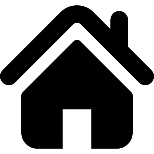 5
FINANCIAL CORPORATION
Central bank
DTC except CB
IC
PF
Leasing company
Pawnshop
Other
6
1
2
3
4
REST OF THE WORLD
HOUSEHOLD
NPISH
GOVERNMENT
NON FINANCIAL CORPORATION
Public NF Corp.
Private NF Corp.
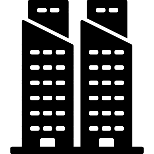 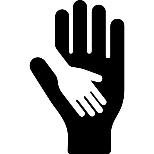 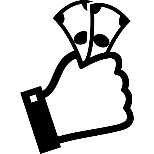 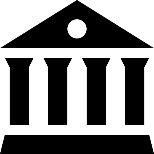 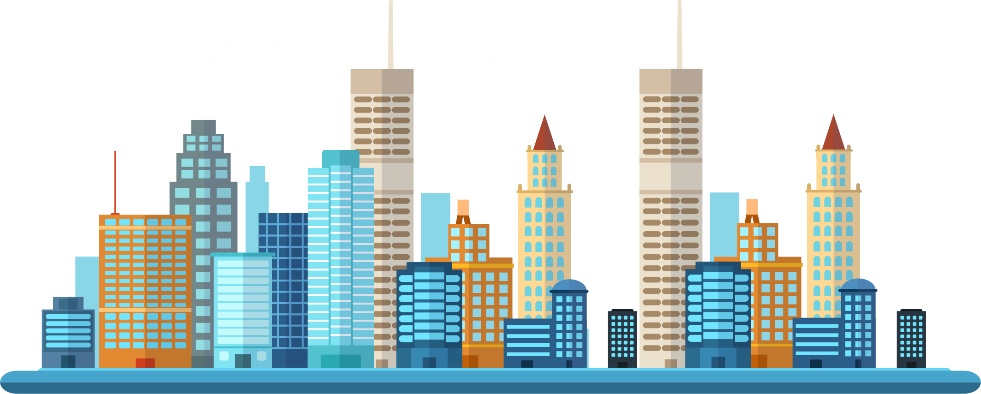 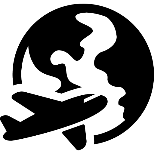 [Speaker Notes: Most of the pictures taken from freepik.com with modification]
COVERAGE
NON-FINANCIAL CORPORATION
Public
SOE
ROE
Private
Listed Company
Unlisted Company (incl. quasi corporation)
HOUSEHOLD
All units of resident households
NPISH
Political Parties
Social Organizations
Professional Organizations
Community Brotherhood/ Sports Club/ Hobby/ Art & Culture
Self-Help Foundation
Religious Organizations
Humanitarian Aid Organizations & Scholarship
FINANCIAL CORPORATION
Central bank
Depository corporation except central bank
Insurance company
Pension fund
Leasing
Pawnshop
Other
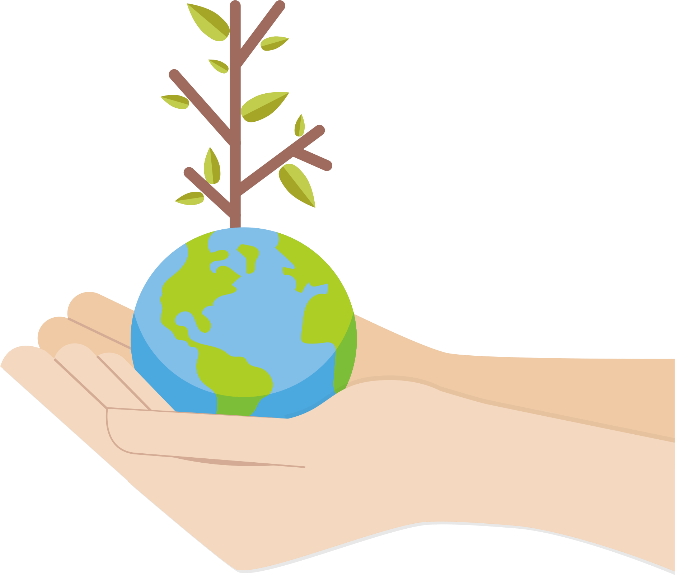 GENERAL GOVERNMENT
REST OF THE WORLD
Central Government
Local Government (Provinces, Regencies, and Villages)
Public Services Agency (BLU)
All transaction between resident and non resident
DATA SOURCES (1)
MAIN AND SUPPORTING DATA
GENERAL GOVERNMENT
HOUSEHOLD
Main Data Sources : 
Central Gov. Budget Realizations , MoF
Local Gov. Budget Realization from Provinces and Regency , BPS
Village’s Financial Statistics, BPS
Main Data Sources: 
Special Survey of Household Savings and Investment (SKTIR)
National Socioeconomic Survey (SUSENAS)
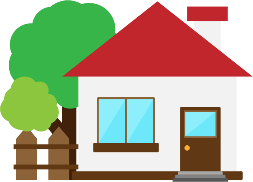 Central government spending (11 digits), Fiscal Policy Office MoF 
Cash transfer to the poor and family allowance realization, DG of Budget MoF
Supporting Data Sources:
Compensations  of Employees, Labor Force Survey (SAKERNAS)
Value added of micro and small business, UMKM Surveys
Data and indicators from other institutions, e.g: Central Bank (BI), OJK, Ministry of Cooperative, Tax Office,  etc
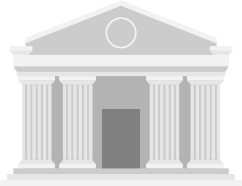 NPISH
Main Data Sources : 
Special Survey of Non-profit Institutions serving Households (SKLNP)
Supporting Data Sources  : 
Population of NPISH from:
Village Potential Census PODES
Directory from other institutions : Ministry of Home Affair, Min. of Religious Affair, etc
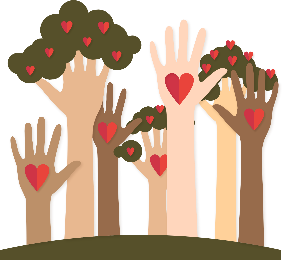 DATA SOURCES(2)
FINANCIAL CORPORATION
MAIN AND SUPPORTING DATA
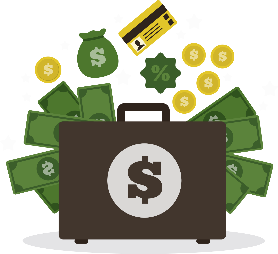 Main Data Sources : 
Financial  company report from Central Bank ; OJK ; and  Pawnshop
NON-FINANCIAL CORPORATION
Note :
The financial statements of the company consists of a year-end balance sheet, profit and loss statements, and changes in equity 
The financial statements of the company have a different format
The financial statements used in the form of consolidation report
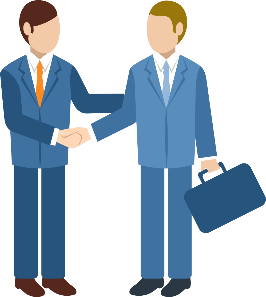 Main Data Sources : 
The financial statements of companies listed on the Indonesia Stock Exchange (IDX)
Note:
The financial statements of the company consists of a year-end balance sheet, profit and loss statements, and changes in equity 
The financial statements of the company have a different format	
Special Survey of Non-Financial Corporation (SKPS)
UMKM  Survey  from Directorate of Production Account
SOE’s financial report, Ministry of SOE
Regional Owned Ent. Survey, BPS
REST OF THE WORLD
Main Data Sources : 
Export and import reports/documents(PEB/PIB) 
BOP and IIP
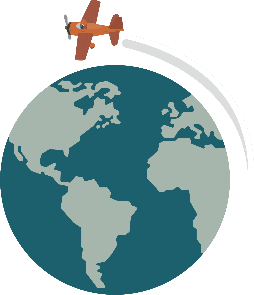 Note :
PEB, PIB, and BOP used to estimate  current account 
IIP used to estimate  accumulation account
Current Progress of FSA
Cooperation with several institutions have been developed such as Bank Indonesia, Ministry of Finance, OJK, Investment board (BKPM), Kemeneg BUMN etc.  MoU of BPS-OJK and BPS-BI have been proposed.
Preliminary figures of FSA year 2010 and 2011 are available and consistent with Supply and Use Table.
Identification and estimation of institutional unit  
Identification of concepts, coverage, data sources, classification & methodology
Construction of “From whom to whom“ for  Financial instruments in Financial account (Bonds, equity, deposits, financial derivative and etc)
Matrice of balance for interest, transfer, dividend, etc.
Valuation of transaction and Revaluation in financial account
1	: central government
33	: province
505	: city/municipality
70 000	: village
Numerous
Population Estimation of Institutional Units
Listed : 308
Unlisted : many
State owned Enterprise : 120
Local gov. owned Enterprise : 570
Treatment of Islamic Financial Institution in Indonesia
Islamic Financial Institutions are growing bigger in later few years (2012-2016).
Share of Islamic Financial Institutions are relative small (around 5%) compare with conventional ones.
Indonesia do not yet treatment in islamic finance due to lack of the manual and country practice.
THANK YOU-STATISTICS INDONESIA--BADAN PUSAT STATISTIK-
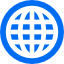 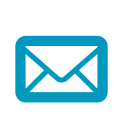 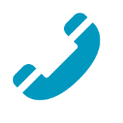 www.bps.go.id
bpshq@bps.go.id
(021) 3841195,   3842508, 3810291